УРОК: ОКРУЖАЮЩИЙ МИРТЕМА: «МОРЯ, ОЗЁРА И РЕКИ РОССИИ»
Моря, озера и реки России
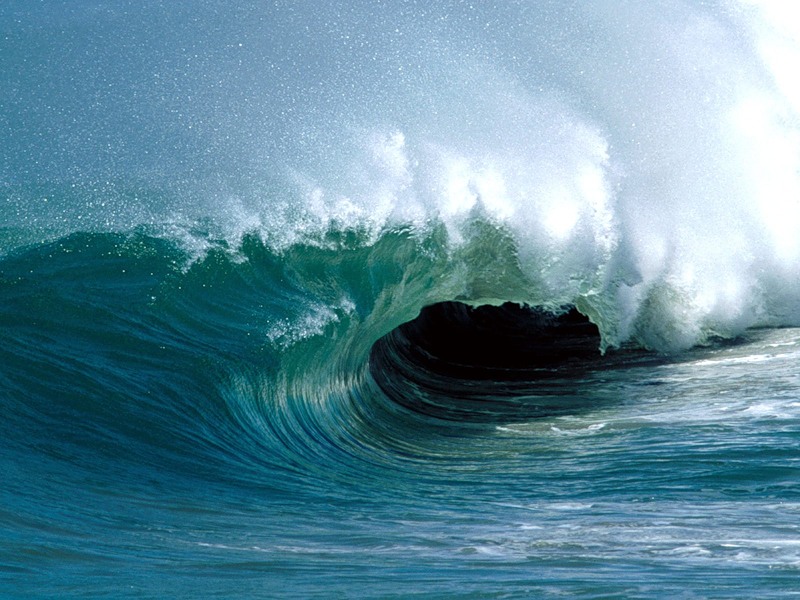 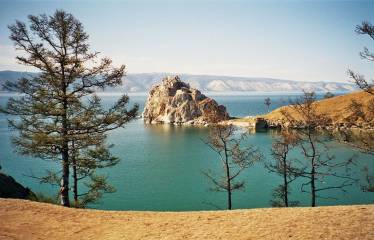 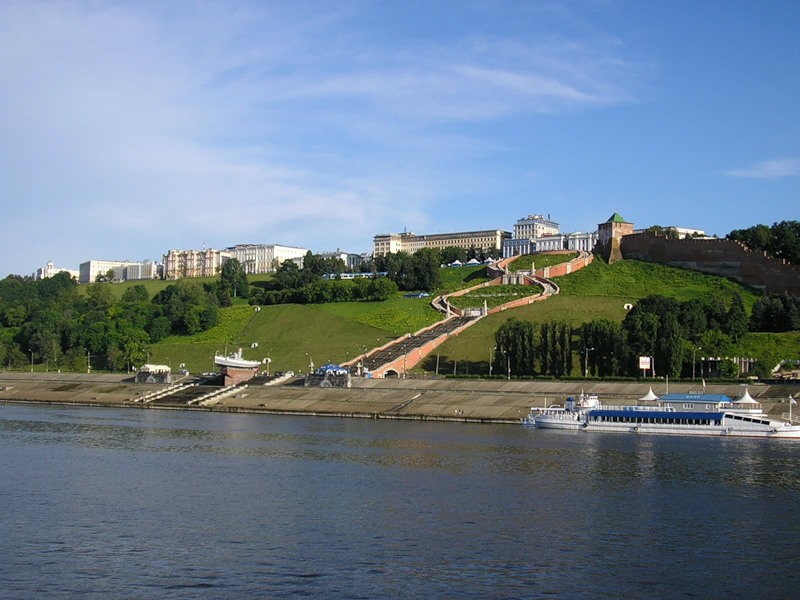 Как называются самые большие водоемы?
ОКЕАНЫ
Какой  океан  самый  маленький?( вставьте правильно букву в слова)
в…да         …строва
а-  Атлантический океан
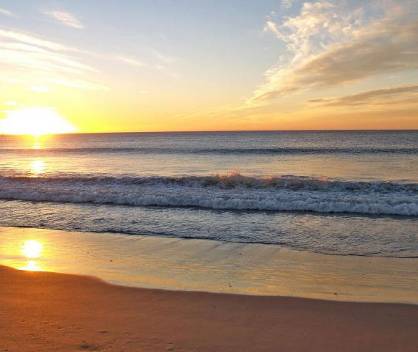 о -  Северный- Ледовитый океан
Северный- Ледовитый океан
Какой  океан  самый  глубокий?( вставьте правильно букву в слова)
на карт…         на планет…
е-  Тихий океан
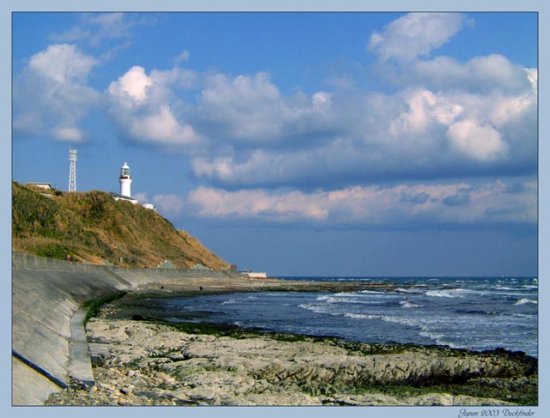 и -  Северный- Ледовитый океан
Тихий океан
Моря  Тихого  океана
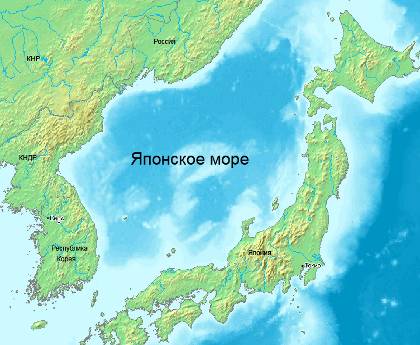 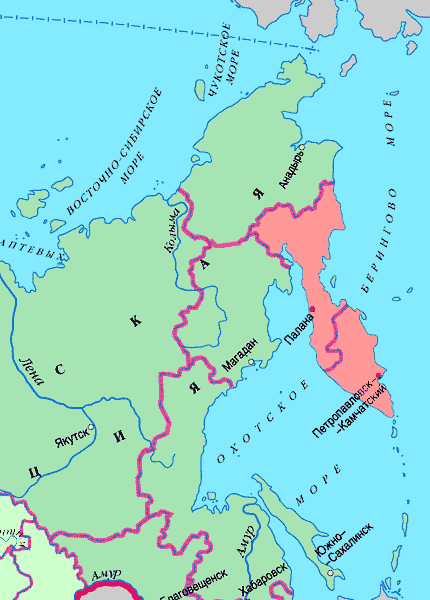 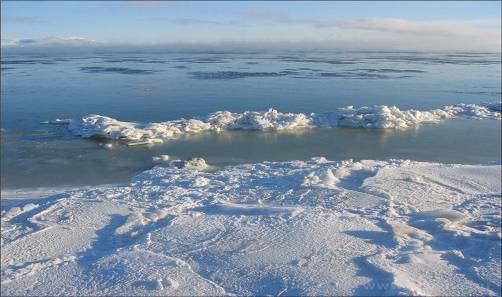 Моря  Северного- Ледовитого океана
Чукотское  море
Восточно – Сибирское  море
Море  Лаптевых
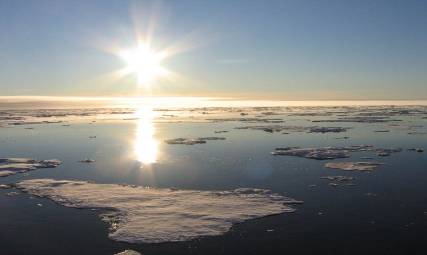 Карское  море
Баренцево   море
Белое  море
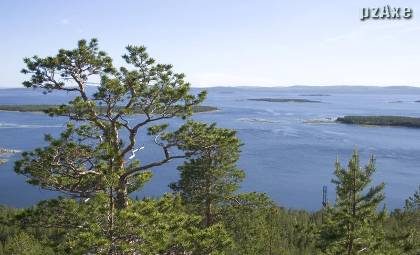 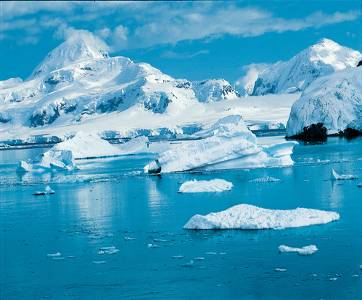 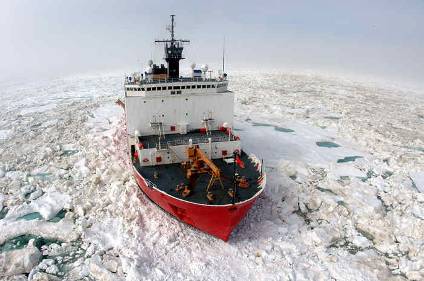 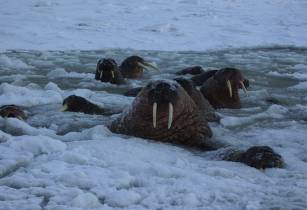 Эти моря холодные, они покрываются льдами на большую часть года. Суда по ним движутся вслед за ледоколами.
Моря  Атлантического   океана
Балтийское  море
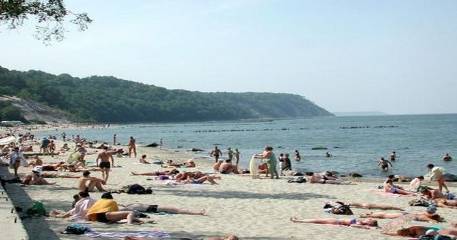 Черное море
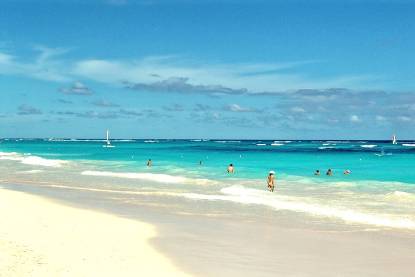 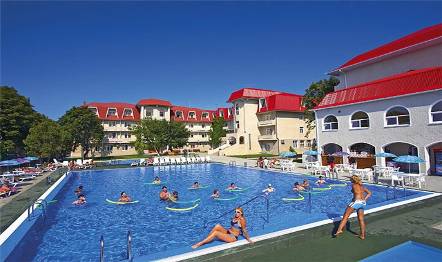 Какой из морей  наименее соленое?( вставьте правильно букву в слова)
с…лить        м…ря
о-  Балтийское  море
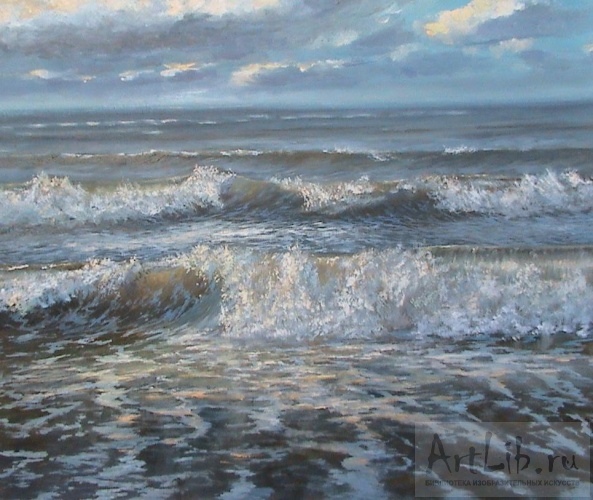 а -  Черное море
Балтийское  море
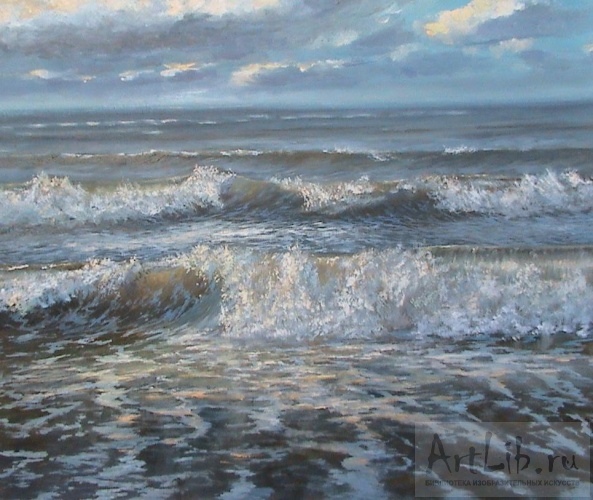 Сколько на земле озер?( вставьте правильно букву в слова)
з…мля        оз…ро
и-  около 1 миллиона
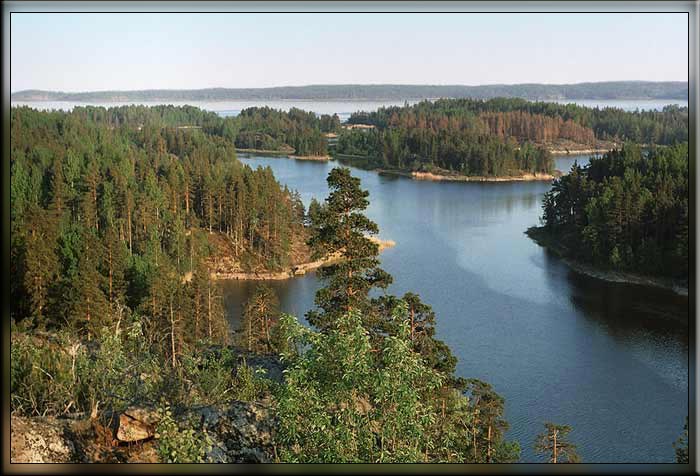 е -  около 5 миллионов
«Голубые  глаза  планеты»
Озеро  Байкал- Это самое глубокое и чистое озеро.
Оно внесено в список Всемирного наследия.
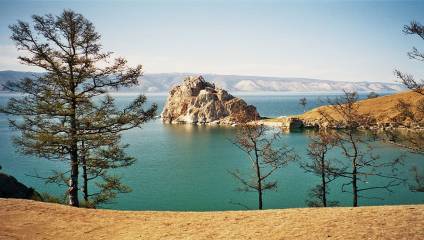 Крупнейшие  озера  Европы
Ладожское  озеро
Онежское озеро
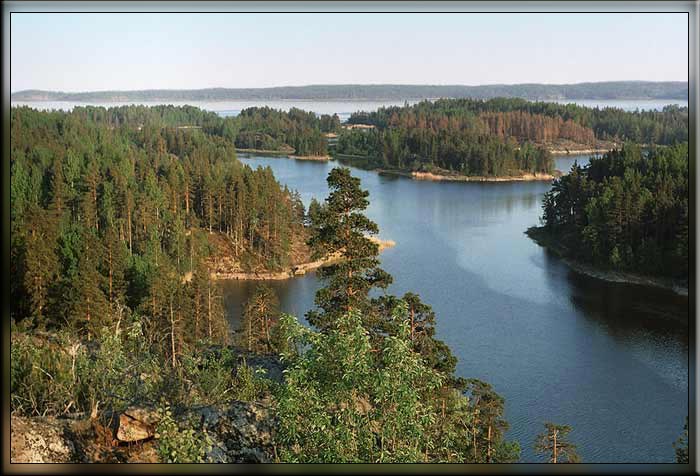 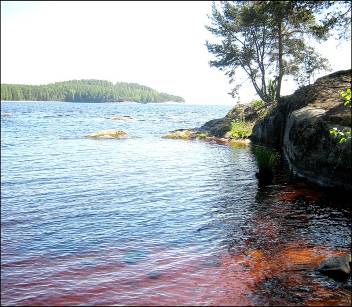 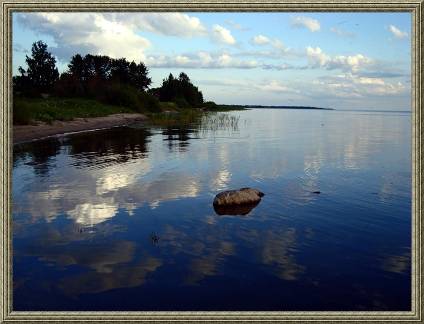 Чудское  озеро
Во время Великой отечественной войны оно было дорогой жизни. На этом озере произошло  и другое историческое событие- сражение дружины А.Невского с немецкими рыцарями, Ледовое побоище.
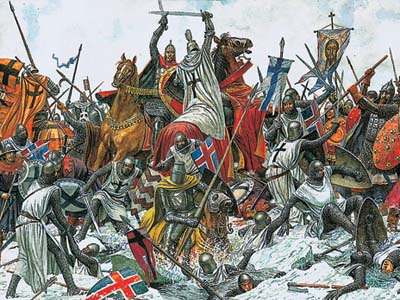 Каспийское  озеро
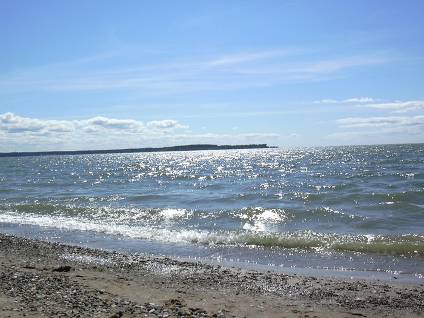 Какое  озеро  самое  большое?( вставьте правильно букву в слова)
б…льшие         …зёра
о-  Каспийское
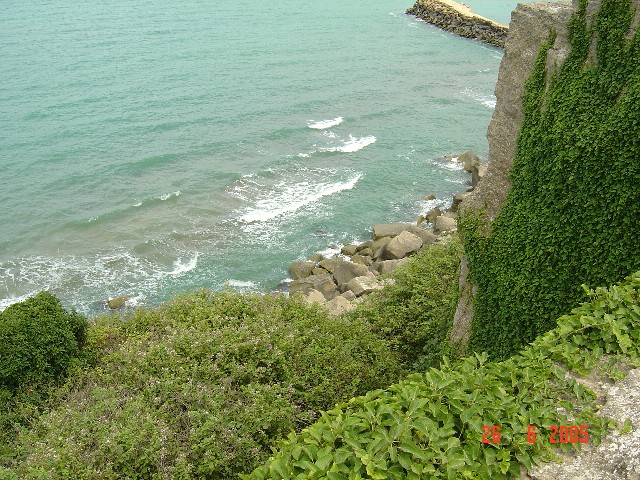 а -  Байкал
Каспийское  озеро- море
Загадка « Летом бежит, зимой спит, весна настала- опять побежала»
Р Е К А
Реки Восточно-Европейской равнины
Волга
                                  Двина

                                               Печора
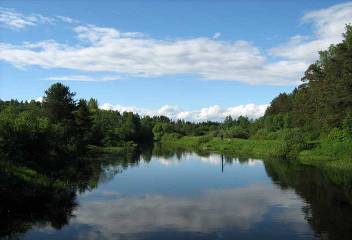 Кама



         Ока
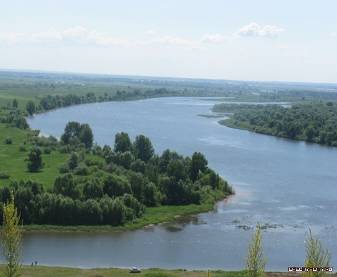 Дон 

  
        Урал
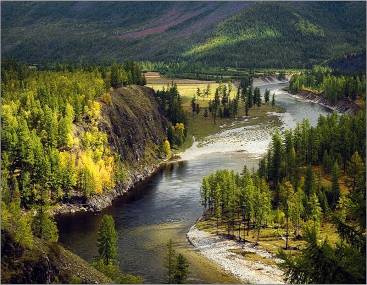 Реки Западно – Сибирской равнины
Обь
                                  Енисей

                                               Иртыш
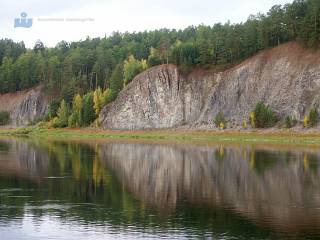 Реки Средне – Сибирского плоскогорья
Лена
                                  Амур

                                               Ангара
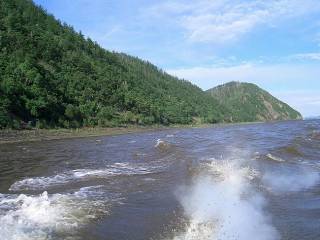 Дальневосточный Морской заповедник
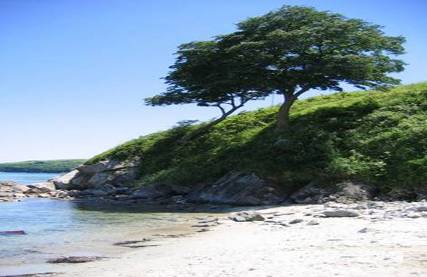 и его обитатели
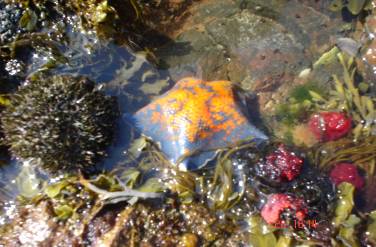 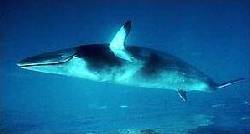 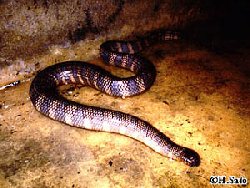 В и к т о р и н а
Назовите океаны, омывающие Россию.
Назовите моря Тихого океана.
Назовите моря Северного- Ледовитого океана.
Назовите моря Атлантического океана.
Какие самые крупные озера страны запомнили?
Назовите крупные реки Восточно-Европейской равнины.
Назовите крупные реки Западно- Сибирской равнины.
Назовите крупные реки Средне- Сибирского плоскогорья.  
Вода какого озера самая чистая? 
Какое озеро имеет соленую воду?
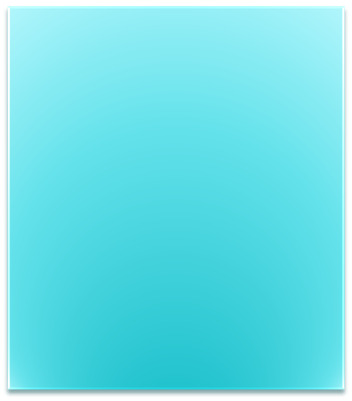 Колышется даль голубая,
Не видно нигде берегов…
Мы с детства о море мечтаем
О дальних огнях маяков.
Летят белокрылые чайки – 
Привет от родимой земли
И ночью, и днём
В просторе морском
Стальные идут корабли.
Спасибо  за   урок.